水惑星の気候の太陽定数増減実験~ 大氷冠不安定の周辺の気候解について
河合 佑太
気候レジーム図 (太陽定数に対する氷線緯度)
SwampOcn (3/22 時点)
SwampOcn (最新版)
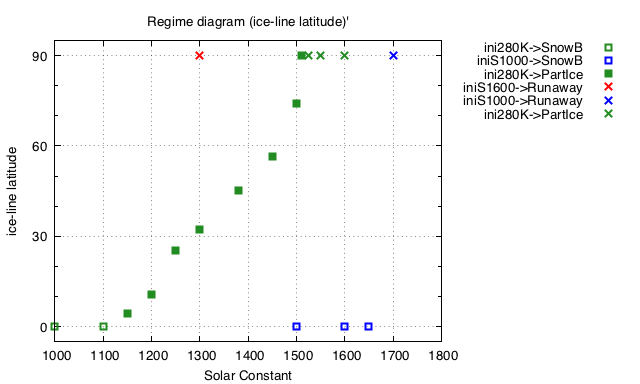 氷線緯度が約 10 度の安定な平衡解が見つかった.
少なくとも 300 年ほどは維持している. 
(通常の)部分凍結解と全球凍結解の間にある, waterbelt 的な平衡解とみなせるか? 
自分は数値的要因だと思う…
気候レジーム図 (太陽定数に対する全球平均表面温度)
SwampOcn (3/22 時点)
SwampOcn (最新版)
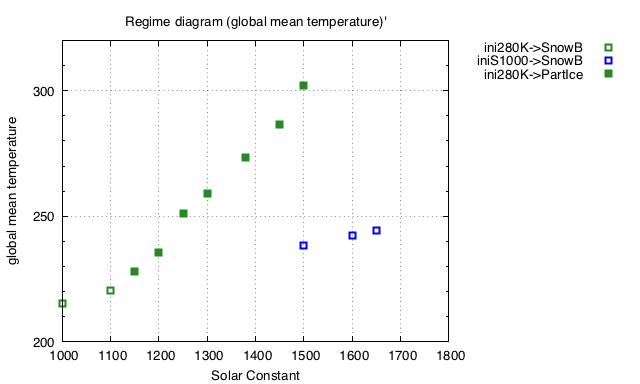 氷線緯度約 10 度でも少なくとも 300 年は安定な平衡解が見つかった.
太陽定数に対する表面温度の傾きは, 全球凍結解と似ている.
氷線緯度約 10 度の解の低緯度付近の特徴
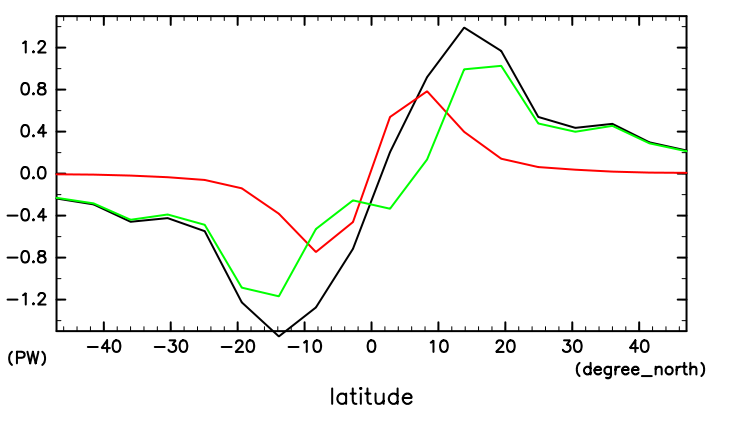 子午面循環
南北熱輸送
合計
顕熱
潜熱
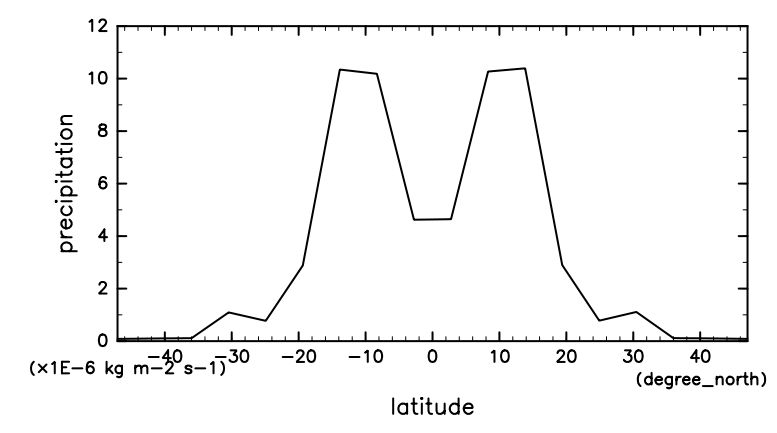 降水量
ハドレー循環に, 2-grid noise がのっているように見える. 
それと関係して(?),  地表近くを除く赤道域の子午面循環は, 通常とは逆周り. 
赤道域の潜熱輸送も通常とは逆向き(極向き)
氷線緯度が進出するのを妨げている(?)
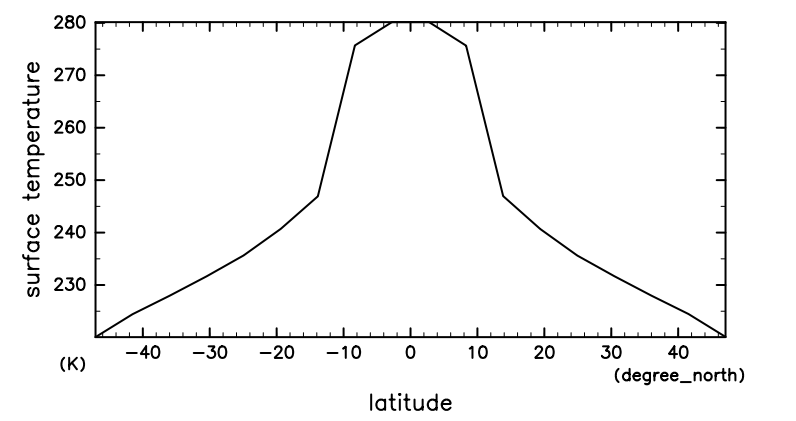 表面温度
氷線緯度約 10 度の解の低緯度付近の特徴
水平解像度を T42 にあげるとどうか?
T21 計算で現れた, 氷線緯度約 10 度の安定平衡解は得られなくなる. 
氷線が緯度 0 ~ 20 度 に入ると, すぐに全球凍結状態に至る.
氷線が赤道に近づいてきても,  解像度不足でハドレー循環の水平構造が崩れなくなった.
T42 計算での全球凍結直前の様子
(2000 日で全球凍結状態に至る. 図は, 1000~1500 日の間の時間平均)
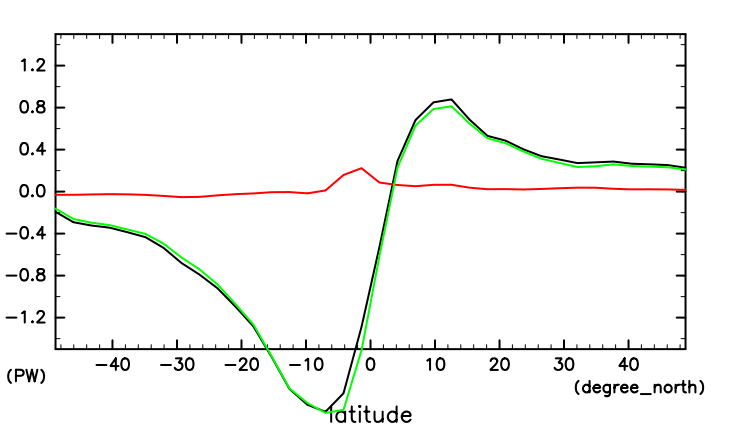 子午面循環
南北熱輸送
合計
顕熱
潜熱
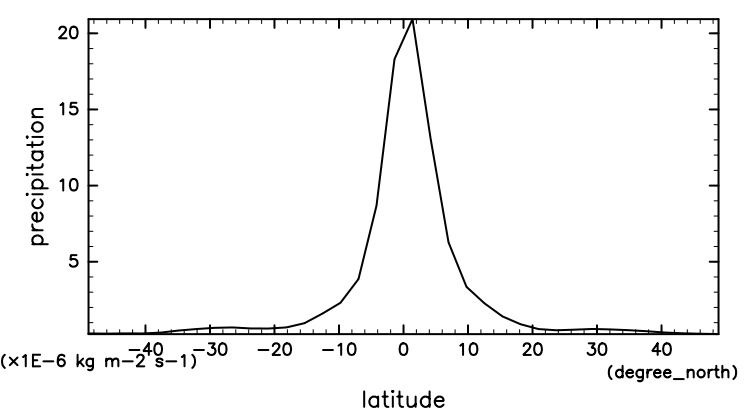 降水量
T42 計算では, 氷線緯度が赤道に近づいてきても, ハドレー循環の水平構造は壊れない. 
赤道域の潜熱輸送は T21 と異なり赤道向き(さらに, とても小さい).
結果(?),  赤道域に氷線が入るとと速やかに全球凍結状態に至る.
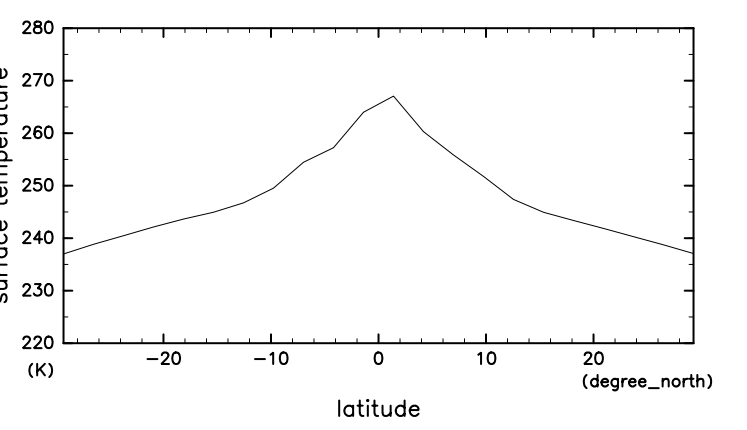 表面温度